80/20 – THINK! What do you NEED to cover with your set
Levels of Organisation
Do now activity: What do we remember about the structural features of the following unicellular organisms?
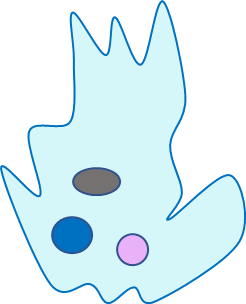 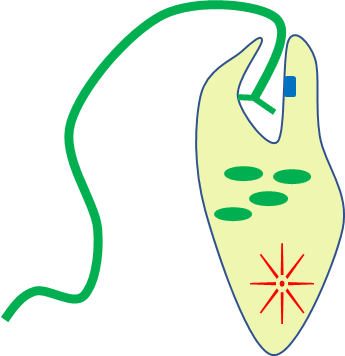 Euglena
Amoeba
Progress indicators
GOOD PROGRESS:
Recall examples of tissues, organs and organ systems

Describe the components of tissues, organs and organ systems

OUTSTANDING PROGRESS:
Explain the hierarchy of organization in a multicellular organisms
Multicellular organisms are made up of many cells.  

They contain organ systems to perform their life processes.
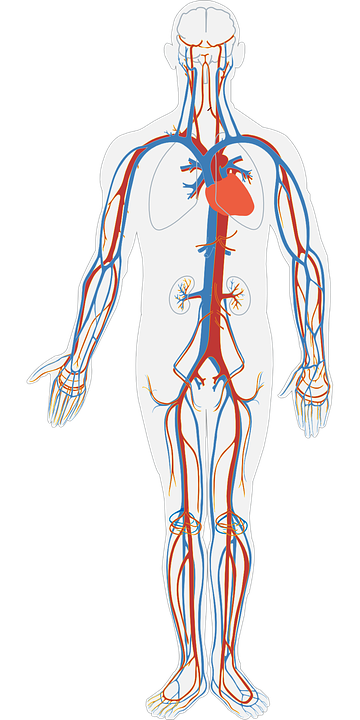 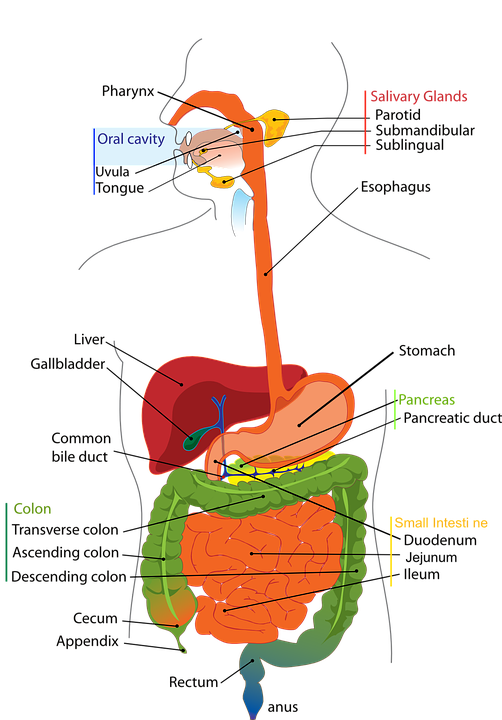 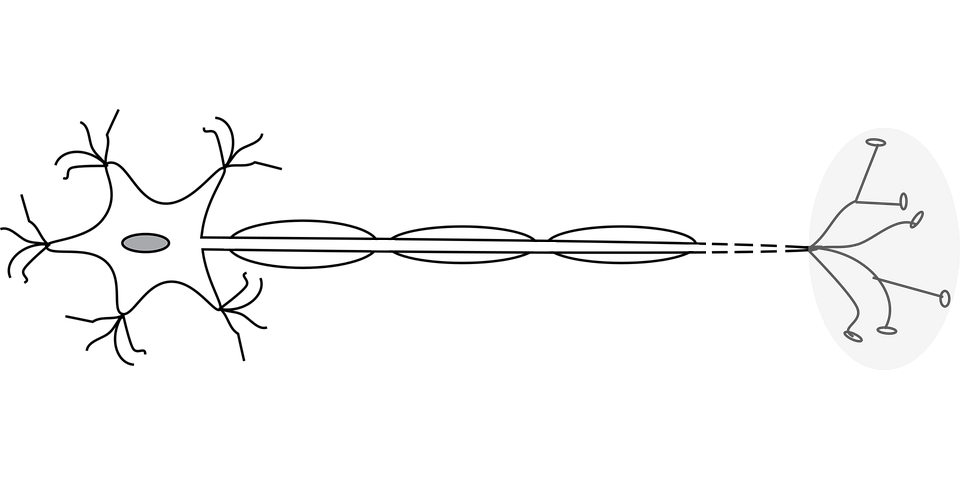 All Systems Go!
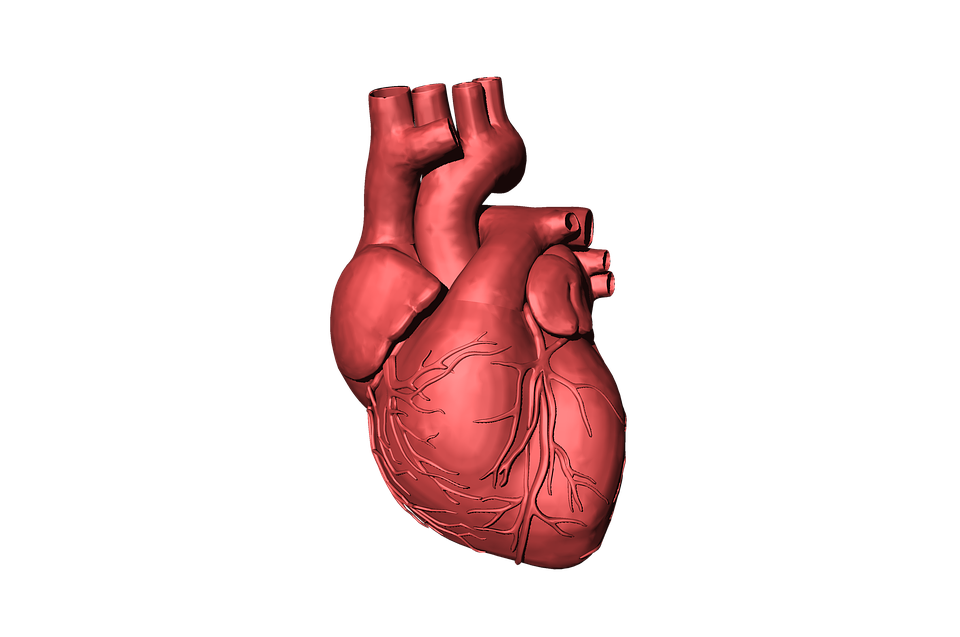 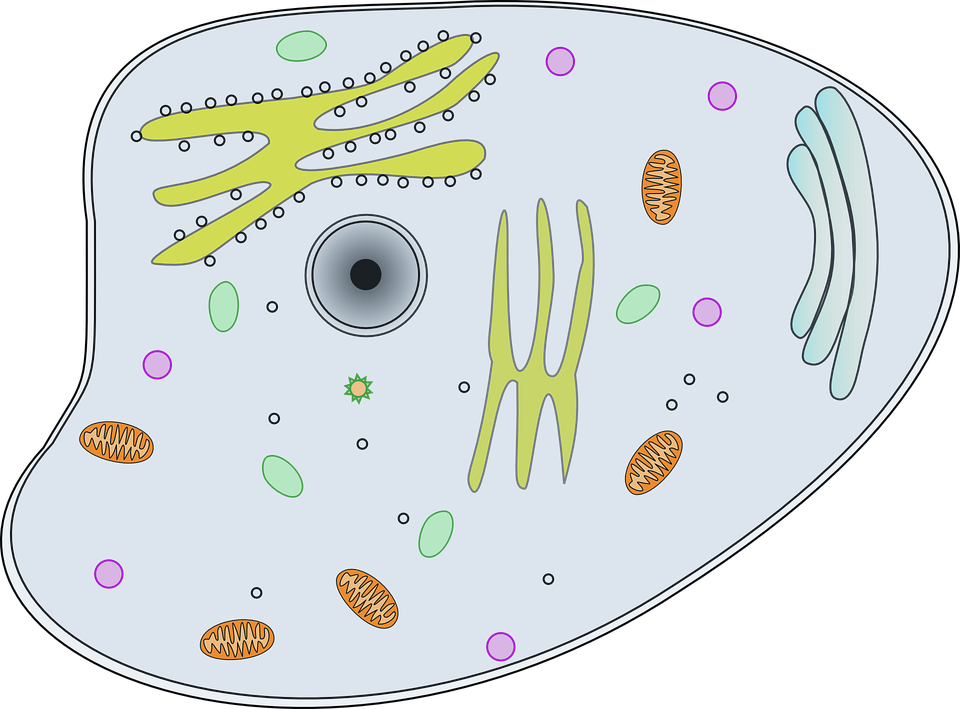 Put these in order of SIZE – smallest to largest
Organs
Cells
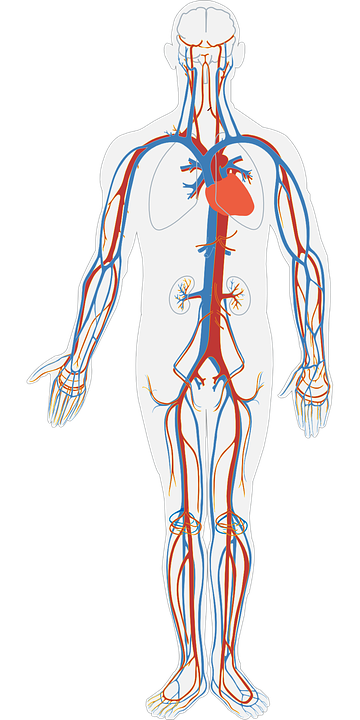 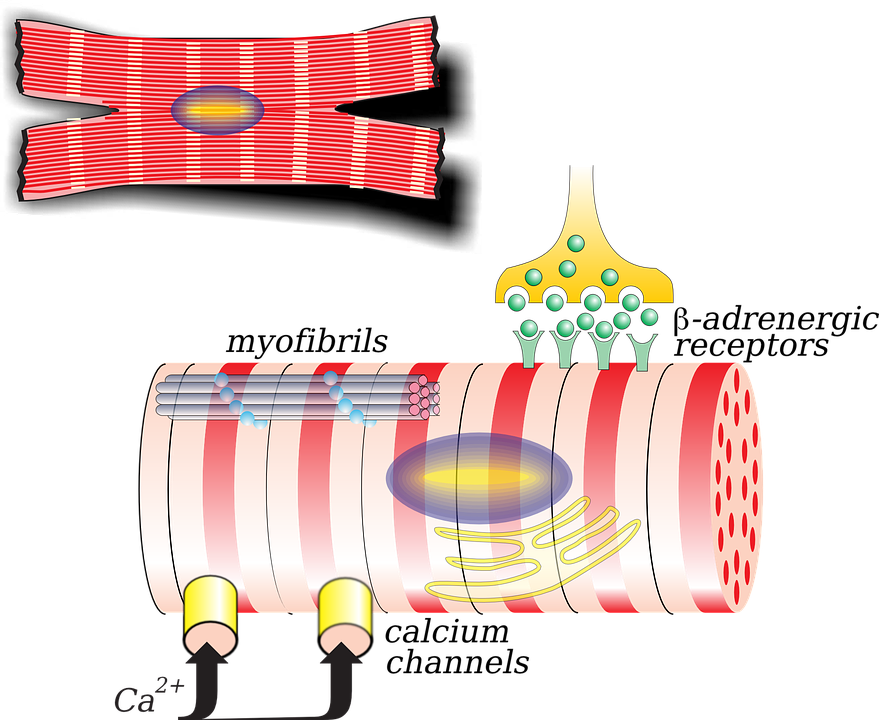 Organ systems
Tissues
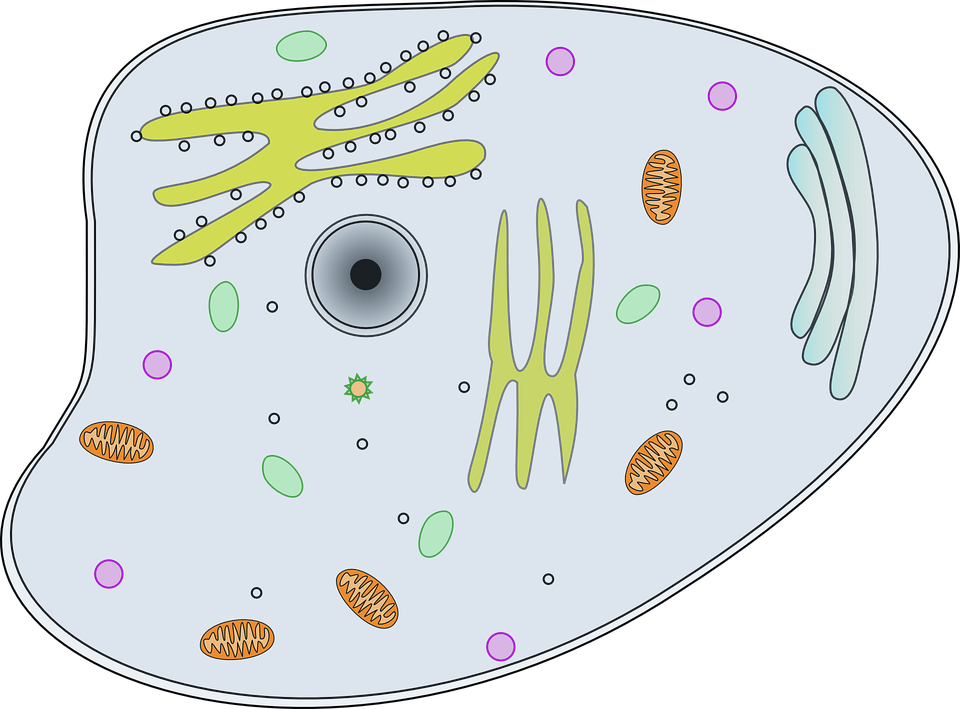 Cells
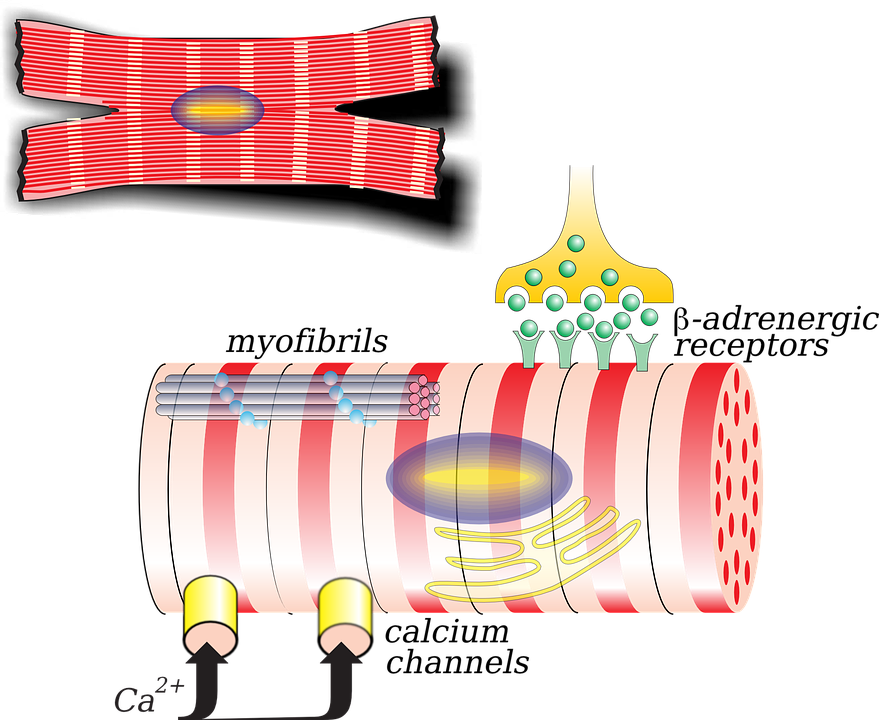 Tissues
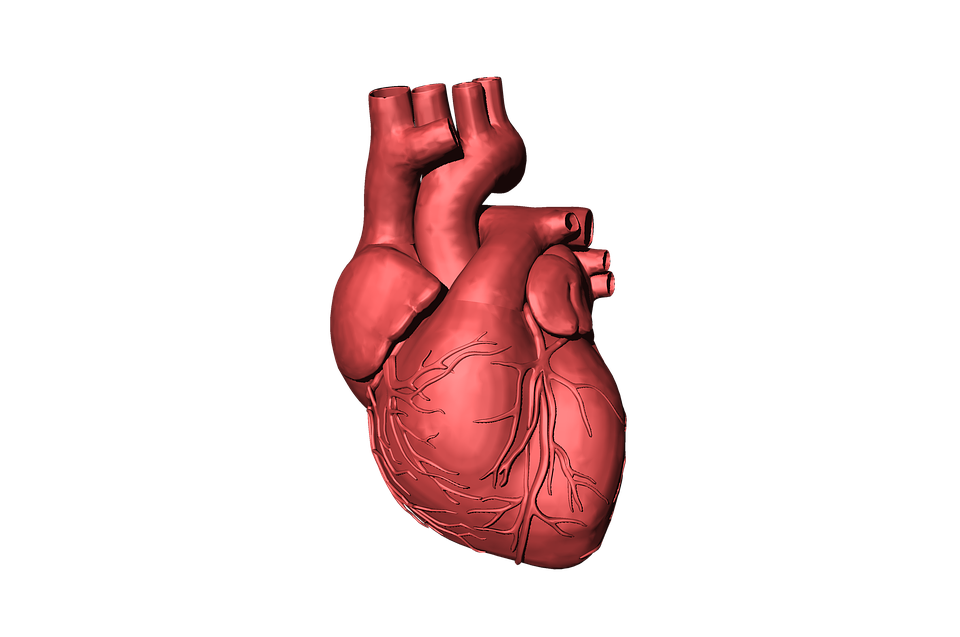 Organs
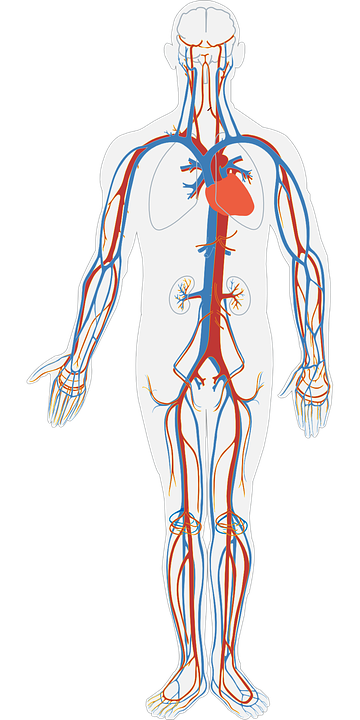 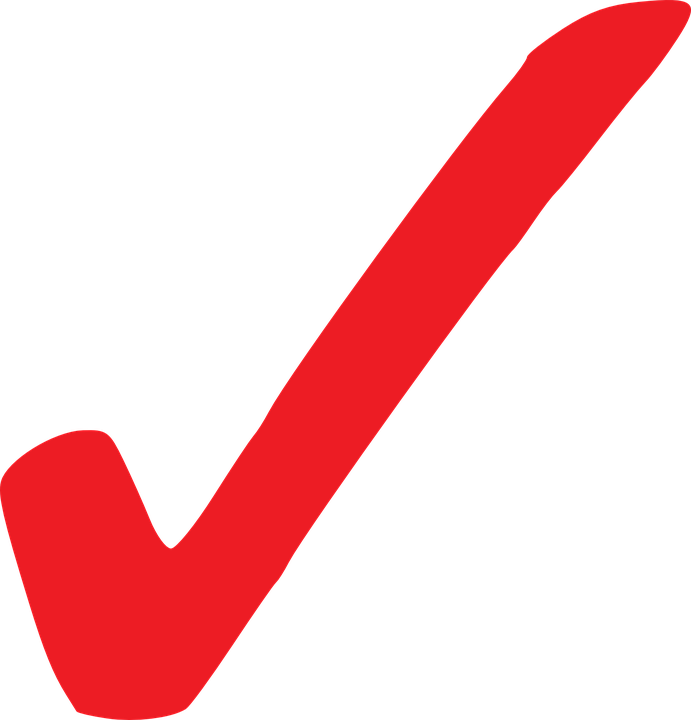 Organ systems
How is the body organized?
Each specific cell is grouped with other cells similar in structure and function to form tissues and ultimately organs:
Groups of tissues work together to form organs.
Groups of cells work together to form tissues.
Cells are the basic units of life.
organ
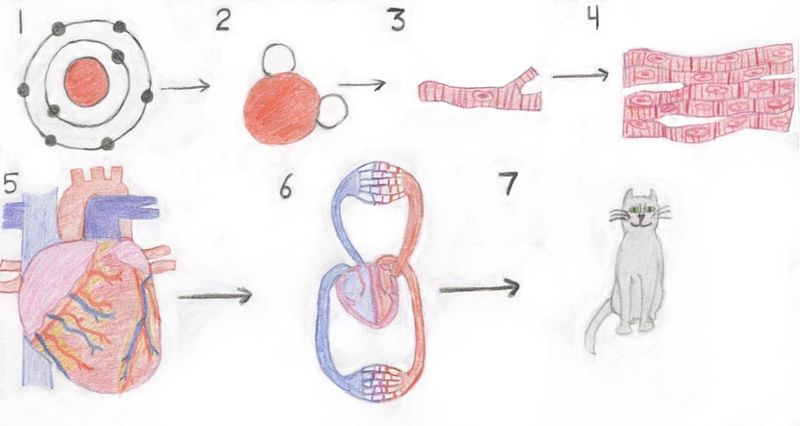 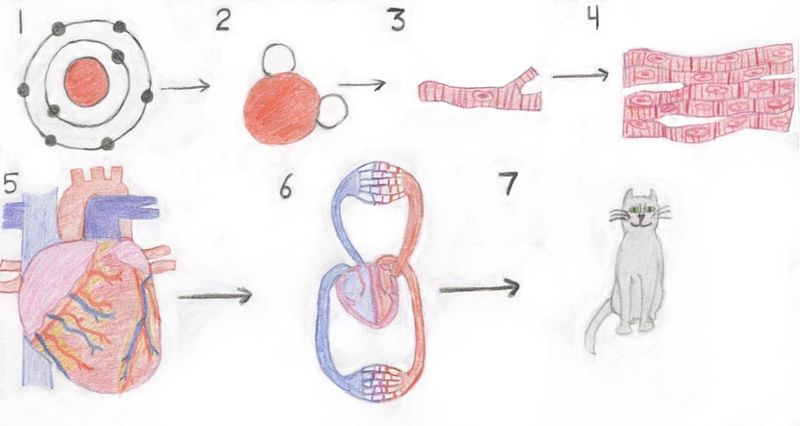 cell
Question
How is an organ formed?
What is the difference between a tissue and an organ?
tissue
[Speaker Notes: Images By Jill D.B. (Own work) [CC BY-SA 3.0 (https://creativecommons.org/licenses/by-sa/3.0)], via Wikimedia Commons]
So what is an organ system?
An organ system is consists of many organs working together to carry out a common function
Examples of organ systems
Task: Brainstorm in your books different examples of organ systems in the human body
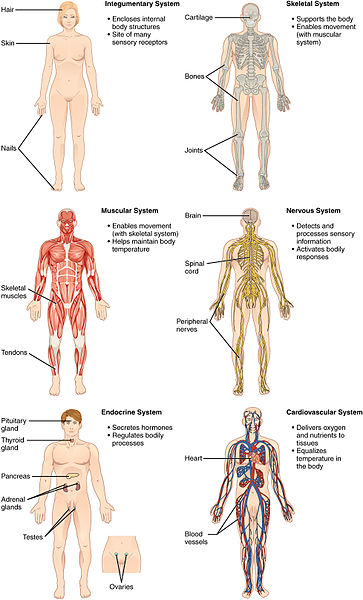 Self-assessment: How many did you think of?
Others include the reproductive system and the endocrine system
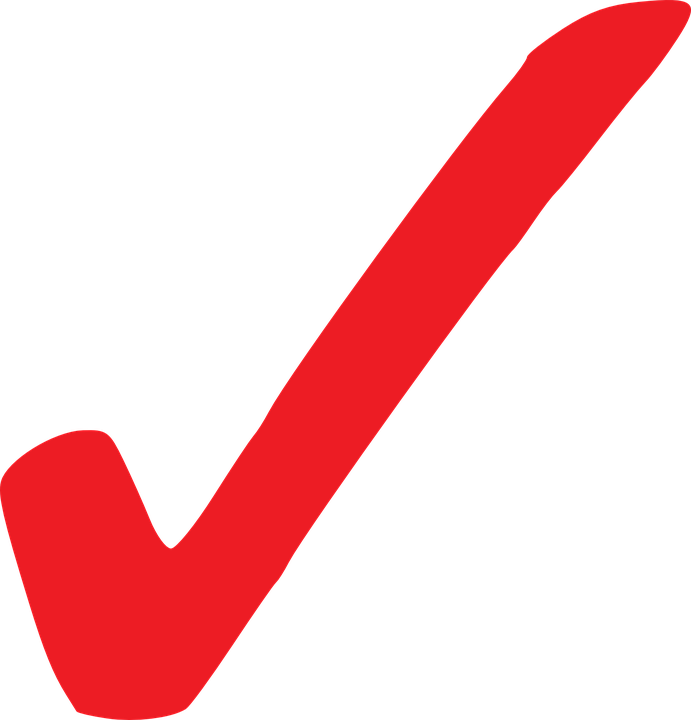 Task: From the selection of organs below select the ones you think make up the following organ systems:

Digestive system
Respiratory system
Water transport system
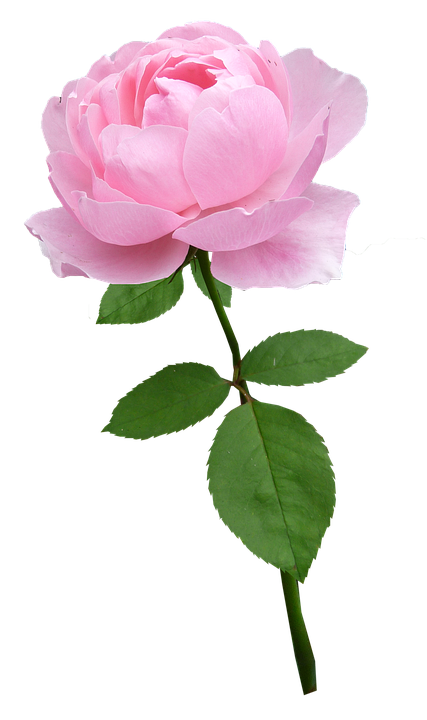 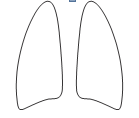 Lungs
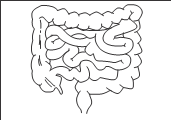 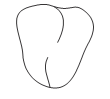 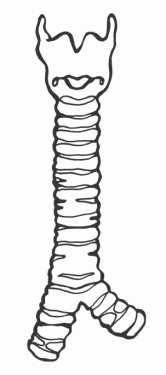 Stem
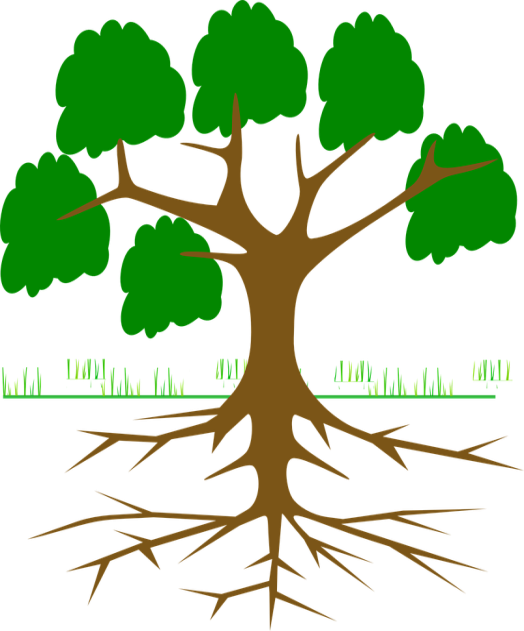 Heart
Intestines
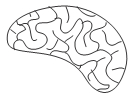 Roots
Windpipe
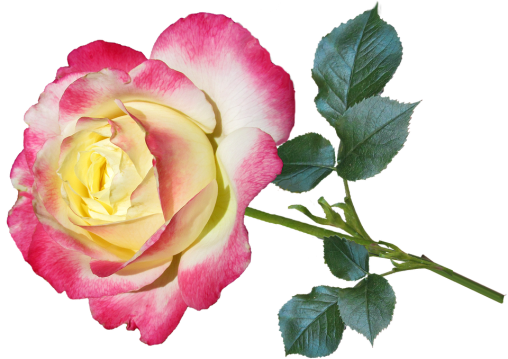 Brain
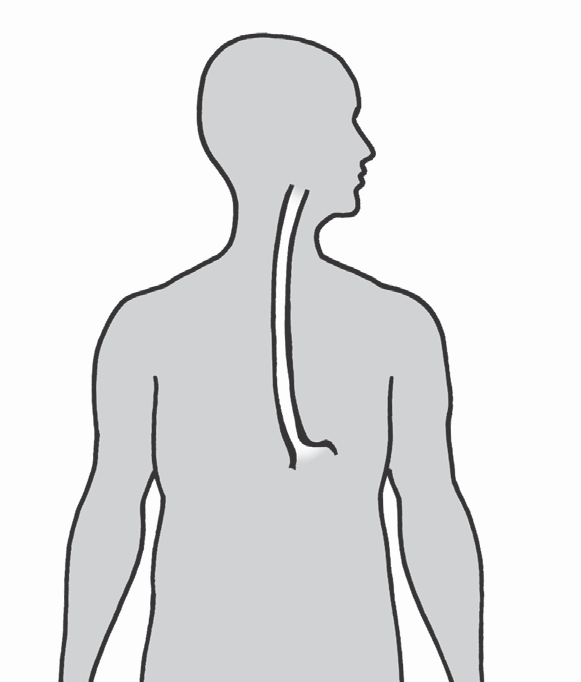 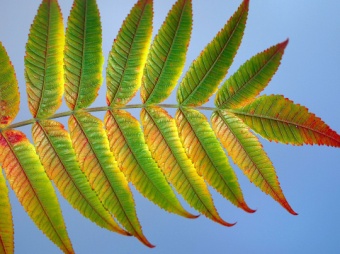 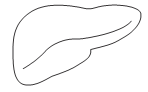 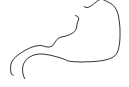 Liver
Petal
Leaf
Gullet
Stomach
Self-assessment:
Digestive system:
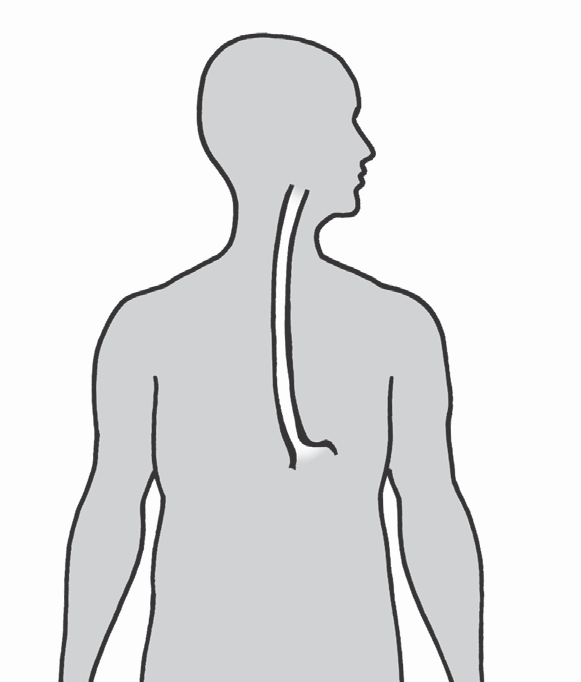 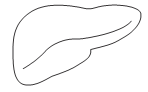 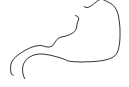 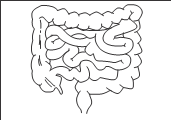 Liver
Stomach
Intestines
Gullet
Respiratory system:
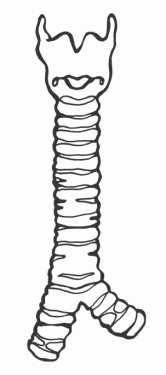 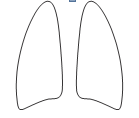 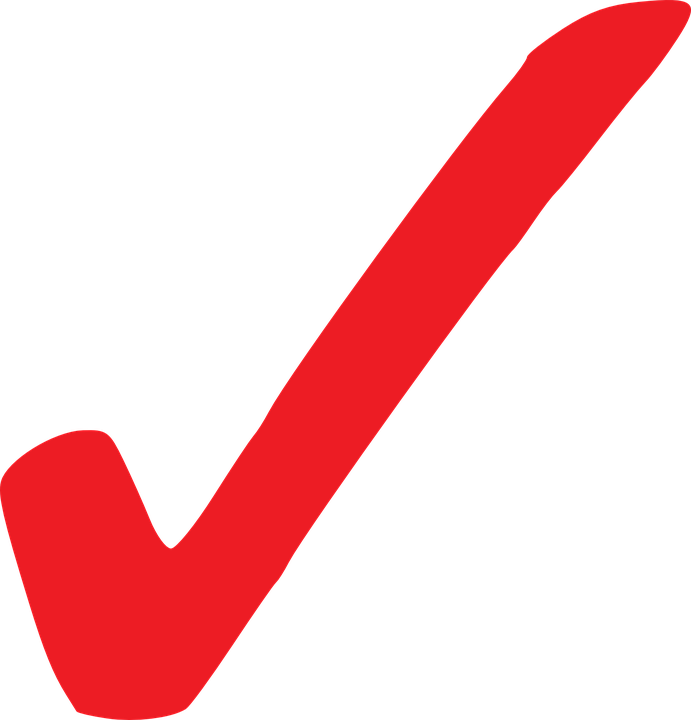 Lungs
Water transport system:
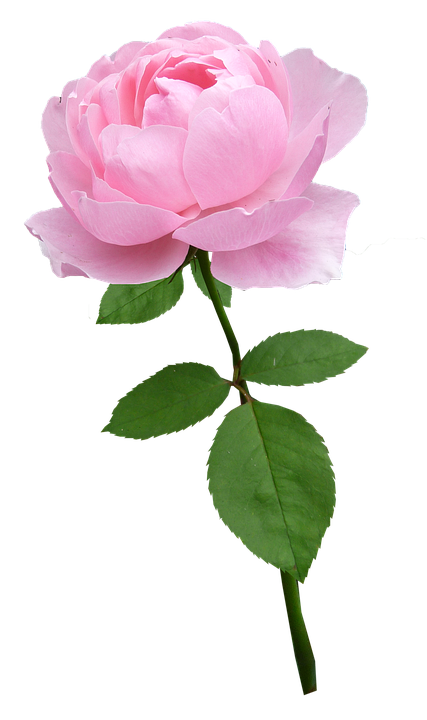 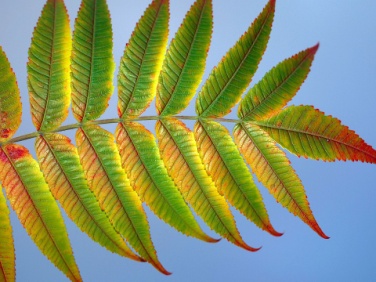 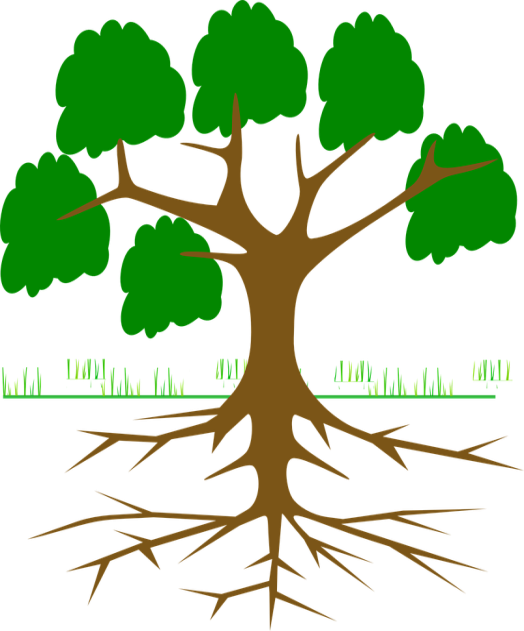 Task: Match each of the following organ systems to their function:

Respiratory system

Digestive system

Circulatory system

Nervous system
Regulates behaviour and responses to the environment
Transport nutrients, wastes, hormones and gases
Moves air into and out of the lungs to control gas exchange between blood & lungs
Extracts and absorbs nutrients from food, removes waste and maintains water balance
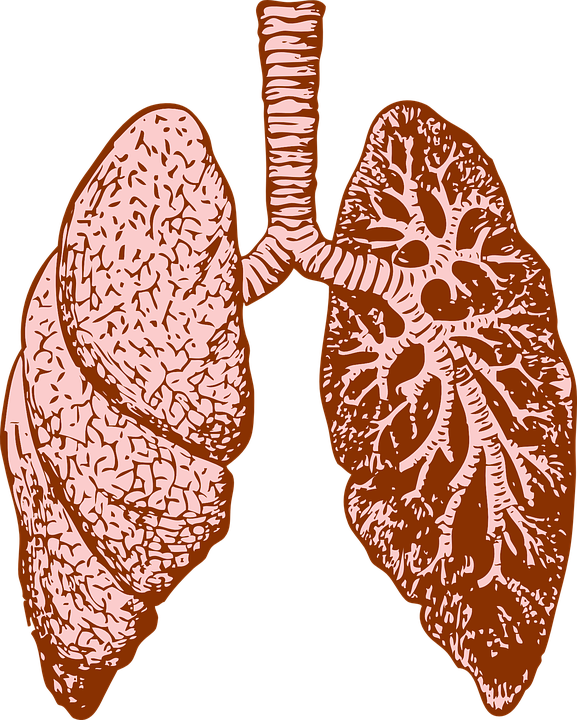 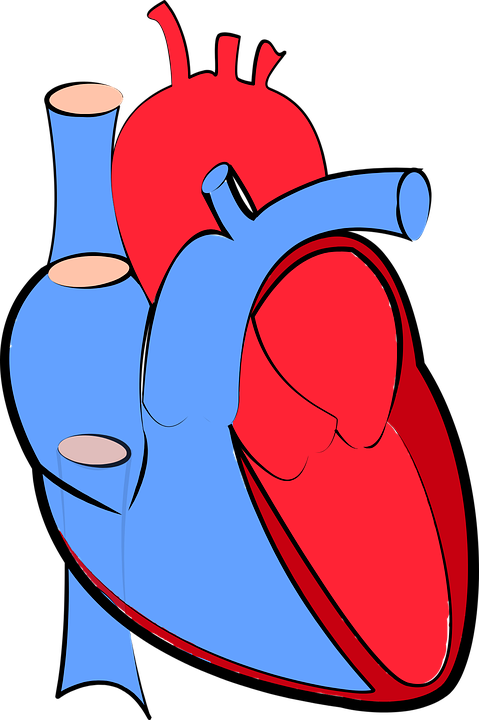 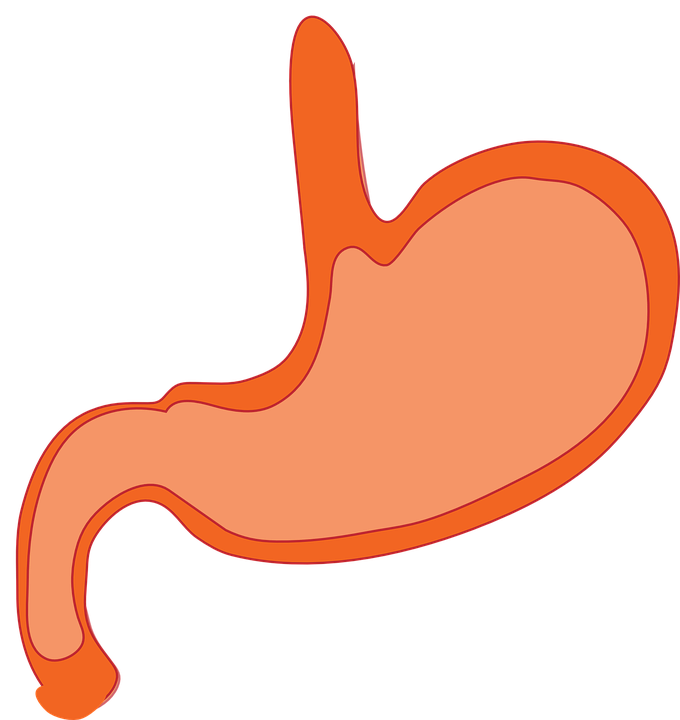 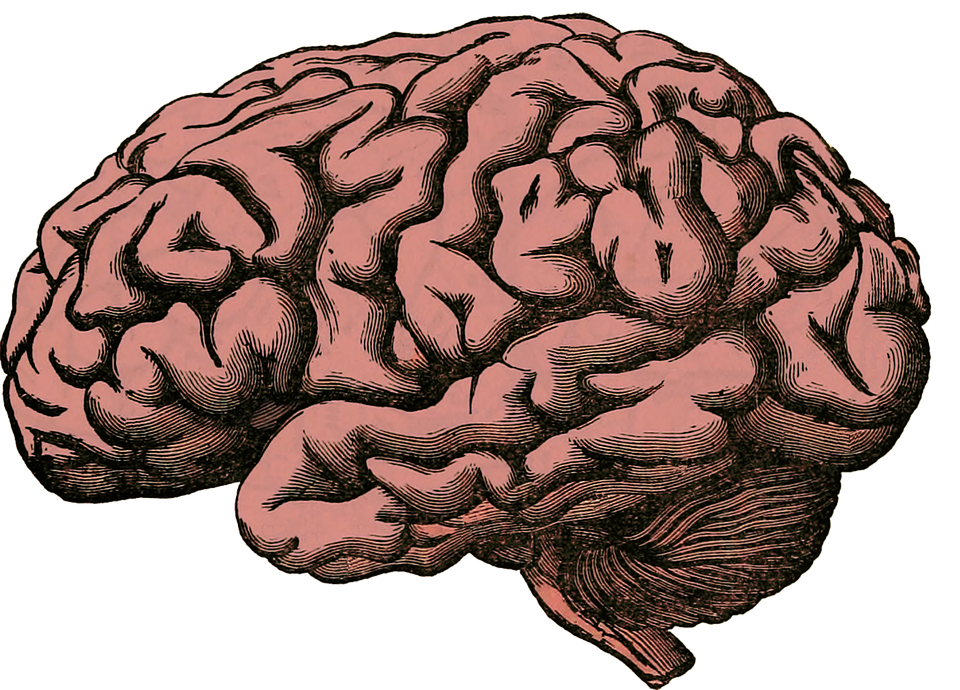 Self-assessment:
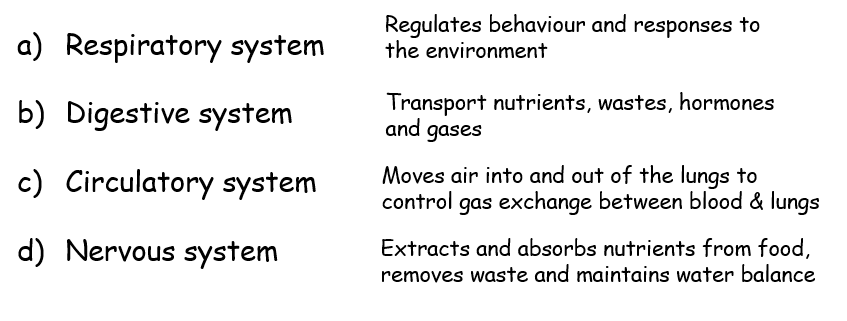 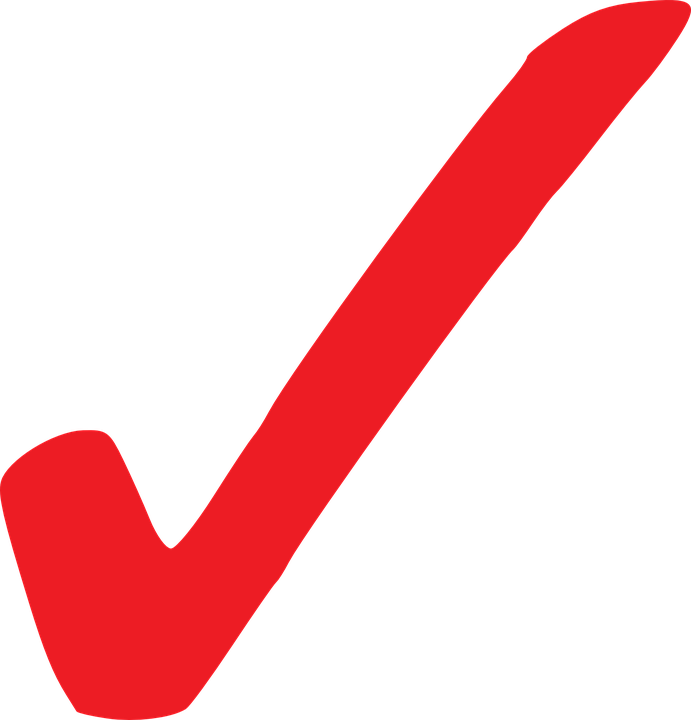 Task: 1. Fill in the blanks using the following key words:
Key words: organs, cells, organ systems, tissues
The human body is made up of several different ______________________ e.g. the digestive, immune and circulatory systemsOrgan Systems are made up of _________________

Organs are made up of ____________________Tissues are made up of ____________________
Organ systems
Organs
Tissues
Cells
2. For each of the following, state whether they are a specialised cell, a tissue or an organ. Explain your answer:

a) sperm       b) kidney     c) stomach
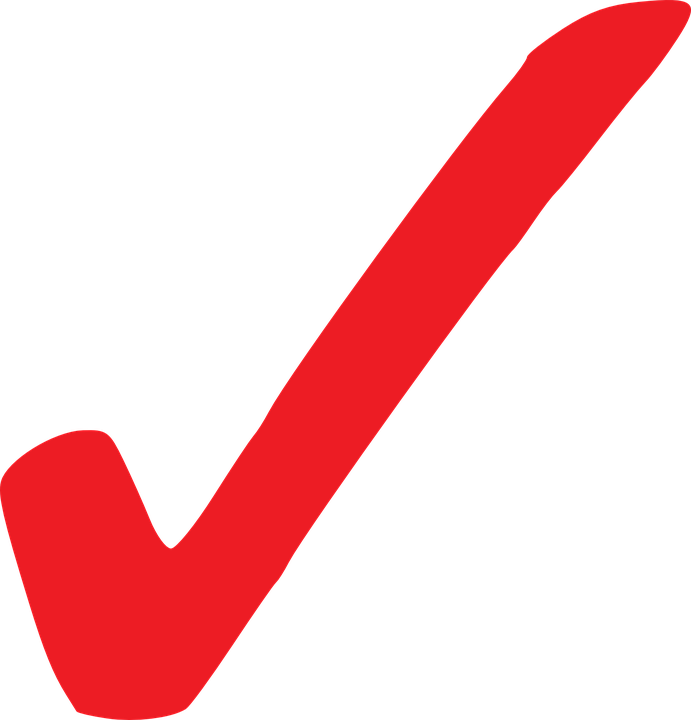 Specialised cell
Organ
Organ
Task: You have been given some images and names of cells, tissues and organs. 

Match the name of the cell/tissue/organ to the correct image
Place this structure into the correct column – is it a cell, tissue or organ?
Self-assessment:
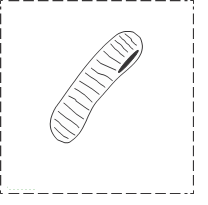 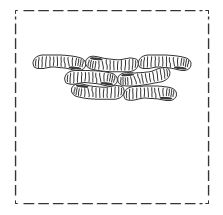 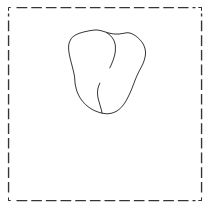 Muscle Cell
Heart
Muscle Tissue
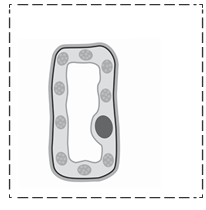 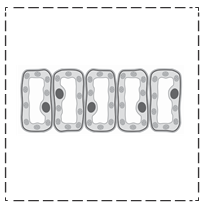 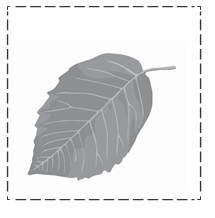 Palisade Cell
Palisade Tissue
Leaf
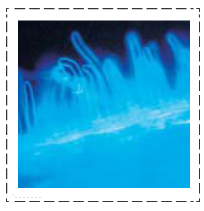 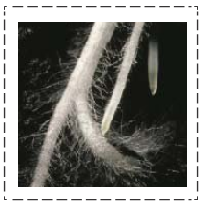 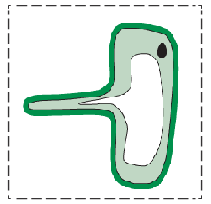 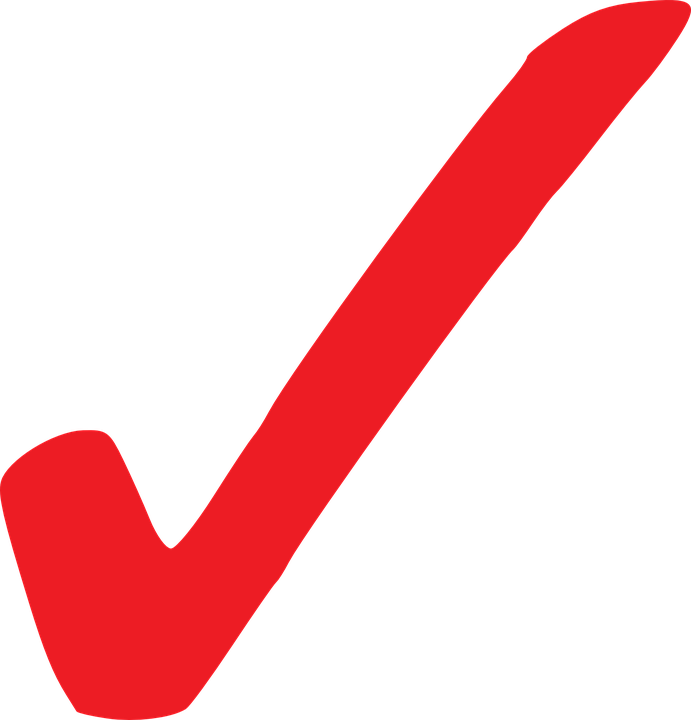 Root
Root Hair Tissue
Root Hair Cell
Organ systems ~ Team Challenge

Label all organs, organ systems AND include a description
Straight line behind the poster with a pen
One person fills in on box at a time
Quietly & Quickly
Winner: First team with completed poster sat quietly in their seats – will take in to assess all groups.
Plenary ~ Take a minute!
Spend a minute talking to the person next to you about what you have learnt today!
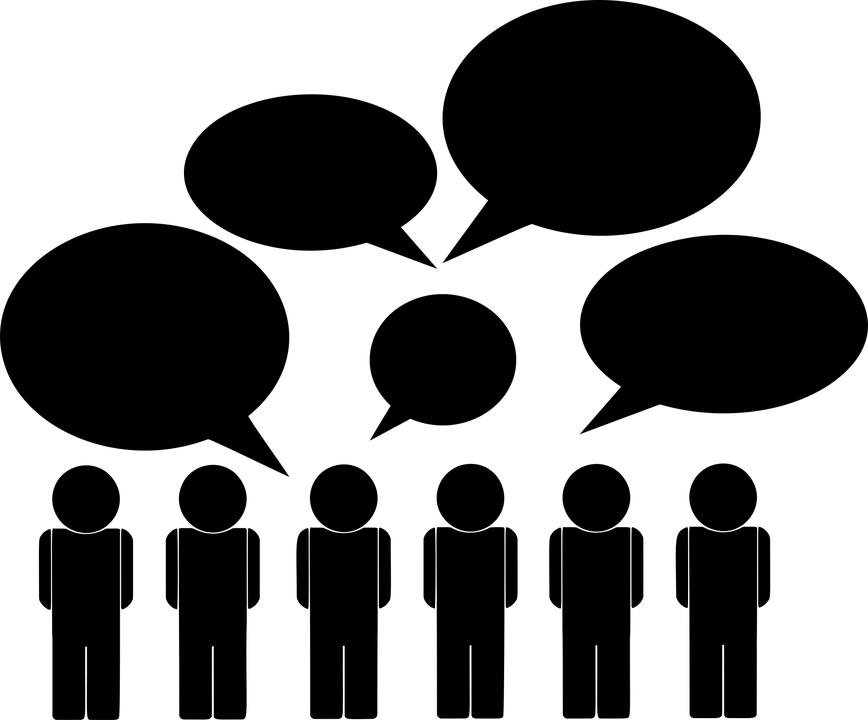 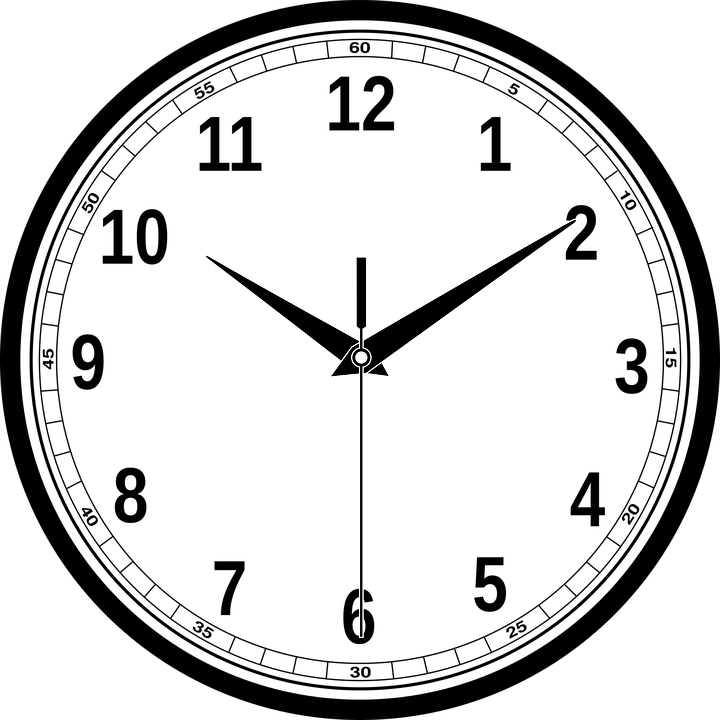 Resources
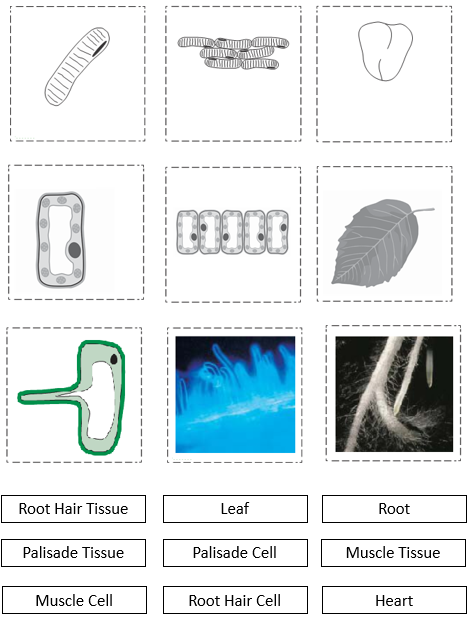 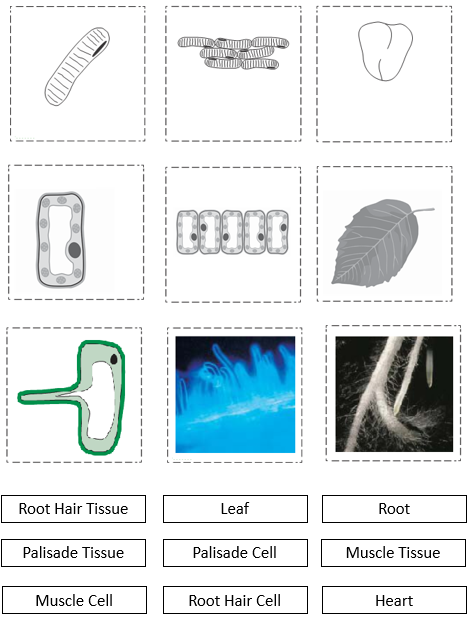 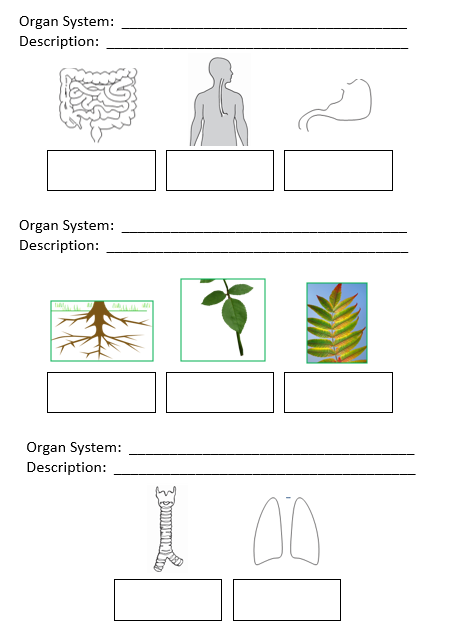 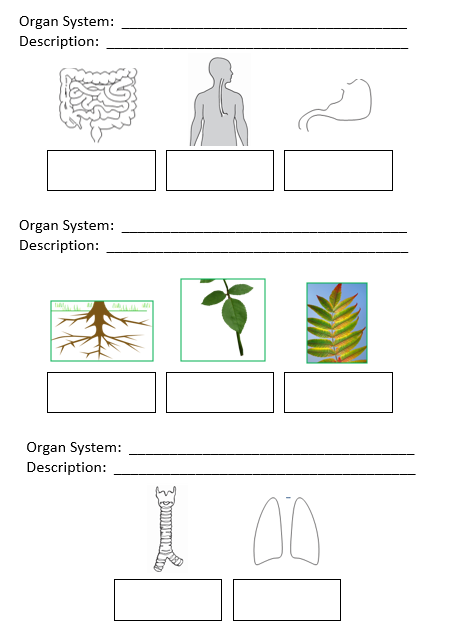